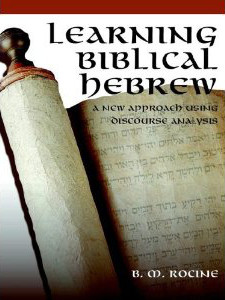 Rocine Lesson 49
בְּנֵי־פַחַת מוֹאָב לִבְנֵי יֵשׁוּ֫עַ וְיוֹאָב אַלְפַּ֫יִם וּשְׁמֹנֶה מֶאוֹת שְׁמֹנָה עָשָׂר׃
Nehemiah 7:11
Goals
Identify and read 
 dual numbers
 cardinal numbers above 10(for cardinal numbers 1-10 see Rocine 38.8, p. 218)
What we already know
בְּנֵי־פַחַת מוֹאָב לִבְנֵי יֵשׁוּ֫עַ וְיוֹאָב אַלְפַּ֫יִם וּשְׁמֹנֶה מֶאוֹת שְׁמֹנָה עָשָׂר׃
Let’s translate the first 3 words.
Note that 
 פַחַת מוֹאָב could be a proper noun, or
פַחַת could be regarded as the construct of פֶּחַה meaning governor.
What we already know
בְּנֵי־פַחַת מוֹאָב לִבְנֵי יֵשׁוּ֫עַ וְיוֹאָב אַלְפַּ֫יִם וּשְׁמֹנֶה מֶאוֹת שְׁמֹנָה עָשָׂר׃
Let’s translate the first 3 words.
Note that 
 פַחַת מוֹאָב could be a proper noun, or
פַחַת could be regarded as the construct of פֶּחַה meaning governor.
The descendants of Pahath-moab…
The descendants of the governor of Moab…
What we already know
בְּנֵי־פַחַת מוֹאָב לִבְנֵי יֵשׁוּ֫עַ וְיוֹאָב אַלְפַּ֫יִם וּשְׁמֹנֶה מֶאוֹת שְׁמֹנָה עָשָׂר׃
The next phrase further pinpoints the identity of the people being talked about in this verse.
Translate לִבְנֵי יֵשׁוּ֫עַ וְיוֹאָב
What we already know
בְּנֵי־פַחַת מוֹאָב לִבְנֵי יֵשׁוּ֫עַ וְיוֹאָב אַלְפַּ֫יִם וּשְׁמֹנֶה מֶאוֹת שְׁמֹנָה עָשָׂר׃
The next phrase further pinpoints the identity of the people being talked about in this verse.
Translate לִבְנֵי יֵשׁוּ֫עַ וְיוֹאָב
the sons of Jeshua and Joab
Dual numbers
בְּנֵי־פַחַת מוֹאָב לִבְנֵי יֵשׁוּ֫עַ וְיוֹאָב אַלְפַּ֫יִם וּשְׁמֹנֶה מֶאוֹת שְׁמֹנָה עָשָׂר׃
Pronounce the following 3 words out loud and listen to the differences, especially #2 and #3.
	אֶ֫לֶף
	אֲלָפִים
	אַלְפַּ֫יִם
Dual numbers
בְּנֵי־פַחַת מוֹאָב לִבְנֵי יֵשׁוּ֫עַ וְיוֹאָב אַלְפַּ֫יִם וּשְׁמֹנֶה מֶאוֹת שְׁמֹנָה עָשָׂר׃
Pronounce the following 3 words out loud and listen to the differences, especially #2 and #3.
	אֶ֫לֶף
	אֲלָפִים
	אַלְפַּ֫יִם
E-lef
a-la-PHEEM
al-PA-yim
Dual numbers
בְּנֵי־פַחַת מוֹאָב לִבְנֵי יֵשׁוּ֫עַ וְיוֹאָב אַלְפַּ֫יִם וּשְׁמֹנֶה מֶאוֹת שְׁמֹנָה עָשָׂר׃
Pronounce the following 3 words out loud and listen to the differences, especially #2 and #3.
	אֶ֫לֶף
	אֲלָפִים
	אַלְפַּ֫יִם
E-lef
Singular
a-la-PHEEM
Plural
Dual
al-PA-yim
Dual numbers
בְּנֵי־פַחַת מוֹאָב לִבְנֵי יֵשׁוּ֫עַ וְיוֹאָב אַלְפַּ֫יִם וּשְׁמֹנֶה מֶאוֹת שְׁמֹנָה עָשָׂר׃
Pronounce the following 3 words out loud and listen to the differences, especially #2 and #3.
	אֶ֫לֶף
	אֲלָפִים
	אַלְפַּ֫יִם
E-lef
Singular
a-la-PHEEM
Plural
EEM
Dual
al-PA-yim
A-yim
Dual numbers
בְּנֵי־פַחַת מוֹאָב לִבְנֵי יֵשׁוּ֫עַ וְיוֹאָב אַלְפַּ֫יִם וּשְׁמֹנֶה מֶאוֹת שְׁמֹנָה עָשָׂר׃
Pronounce the following 3 words out loud and listen to the differences, especially #2 and #3.
	אֶ֫לֶף
	אֲלָפִים
	אַלְפַּ֫יִם
E-lef
Singular
a-la-PHEEM
Plural
EEM
Dual
al-PA-yim
A-yim
RULE: 
The ַיִם ending on a noun rather than the customary ִים plural ending is called the dual ending and denotes two of a thing which typically occurs in pairs.
The dual ending can be found on 
the masculine אֶ֫לֶף as in אַלְפַּ֫יִם meaning 2000 or 
on the feminine מֵאַה as inמָאתַ֫יִם  meaning 200 
as well as many other nouns.
Examples of Duals
Odds and Ends on Duals
Apparent Duals
‘What we have in מַיִם water, waters and שָׁמַיִם sky, skies is not a dual, but an exceptional plural. In these two words the original plural ending -eem has been reduced to -im under the influence of the stress. This may be compared with the Biblical Aramaic plural participle of the type בָּנַ֫יִן building of III-Yod verbs. 
Time Duals
‘The word עַרְבַּ֫יִם in the phrase בֵּין הָעַרְבַּ֫יִם ["the whole assembly of the congregation of Israel shall kill their lambs at twilight." Ex 12:6] can only be a dual: between the two evenings. Reference is probably made here to the end of one and the beginning of another עֶ֫רֶב.’
‘In צָהֳרַ֫יִם noon [Gen 43:16] the dual could perhaps be explained as reflecting the convergence of two time lines at noon;’
Geographical Duals
‘The ending of נַהֲרַ֫יִם Mesopotamia(?) [Gen 24:10] is variously explained, as is that of מִצְרַ֫יִם Egypt [Gen 10:6].’
Joüon-Muraoka §91f,g; page 252.
Tens, hundreds, and thousands
בְּנֵי־פַחַת מוֹאָב לִבְנֵי יֵשׁוּ֫עַ וְיוֹאָב אַלְפַּ֫יִם וּשְׁמֹנֶה מֶאוֹת שְׁמֹנָה עָשָׂר׃
If you know the basic number vocabulary most numbers are not hard to translate. What is the number in red above?
Tens, hundreds, and thousands
בְּנֵי־פַחַת מוֹאָב לִבְנֵי יֵשׁוּ֫עַ וְיוֹאָב אַלְפַּ֫יִם וּשְׁמֹנֶה מֶאוֹת שְׁמֹנָה עָשָׂר׃
If you know the basic number vocabulary most numbers are not hard to translate. What is the number in red above?
800
Tens, hundreds, and thousands
בְּנֵי־פַחַת מוֹאָב לִבְנֵי יֵשׁוּ֫עַ וְיוֹאָב אַלְפַּ֫יִם וּשְׁמֹנֶה מֶאוֹת שְׁמֹנָה עָשָׂר׃
A couple of notes:
Hundred מֵאָה is always feminine
Tens and Thousands are always masculine
עֶשְׂרִים, שְׁלֹשִים, אַרְבָּעִים …
אַלְפַּ֫יִם, שְׁל֫שֶׁת אֲלָפִים, אַרְבַּ֫עַת אֲלָפִים …
See Tables and Examples in Rocine.
Numbers from 11 to 19
בְּנֵי־פַחַת מוֹאָב לִבְנֵי יֵשׁוּ֫עַ וְיוֹאָב אַלְפַּ֫יִם וּשְׁמֹנֶה מֶאוֹת שְׁמֹנָה עָשָׂר׃
The last two words in the verse above are a good example of how the numbers 11 through 19 are formed. 
There are both masculine and feminine forms 
there is no vav used between the units number and the form for 10.
Translate שְׁמֹנָה עָשָׂר
Numbers from 11 to 19
בְּנֵי־פַחַת מוֹאָב לִבְנֵי יֵשׁוּ֫עַ וְיוֹאָב אַלְפַּ֫יִם וּשְׁמֹנֶה מֶאוֹת שְׁמֹנָה עָשָׂר׃
The last two words in the verse above are a good example of how the numbers 11 through 19 are formed. 
There are both masculine and feminine forms 
there is no vav used between the units number and the form for 10.
Translate שְׁמֹנָה עָשָׂר
18
See Tables and Examples in Rocine.
Numbers with tens and units
בְּנֵי־פַחַת מוֹאָב לִבְנֵי יֵשׁוּ֫עַ וְיוֹאָב אַלְפַּ֫יִם וּשְׁמֹנֶה מֶאוֹת שְׁמֹנָה עָשָׂר׃
For numbers between 21 and 99 that include tens and units (21, 47, 99, etc.), 
the tens and units may be in either order, 
they will be joined by a vav,
the gender of the units-word will match the gender of the thing numbered.
See Tables and Examples in Rocine.
Also see Animated Hebrew lecture 25.